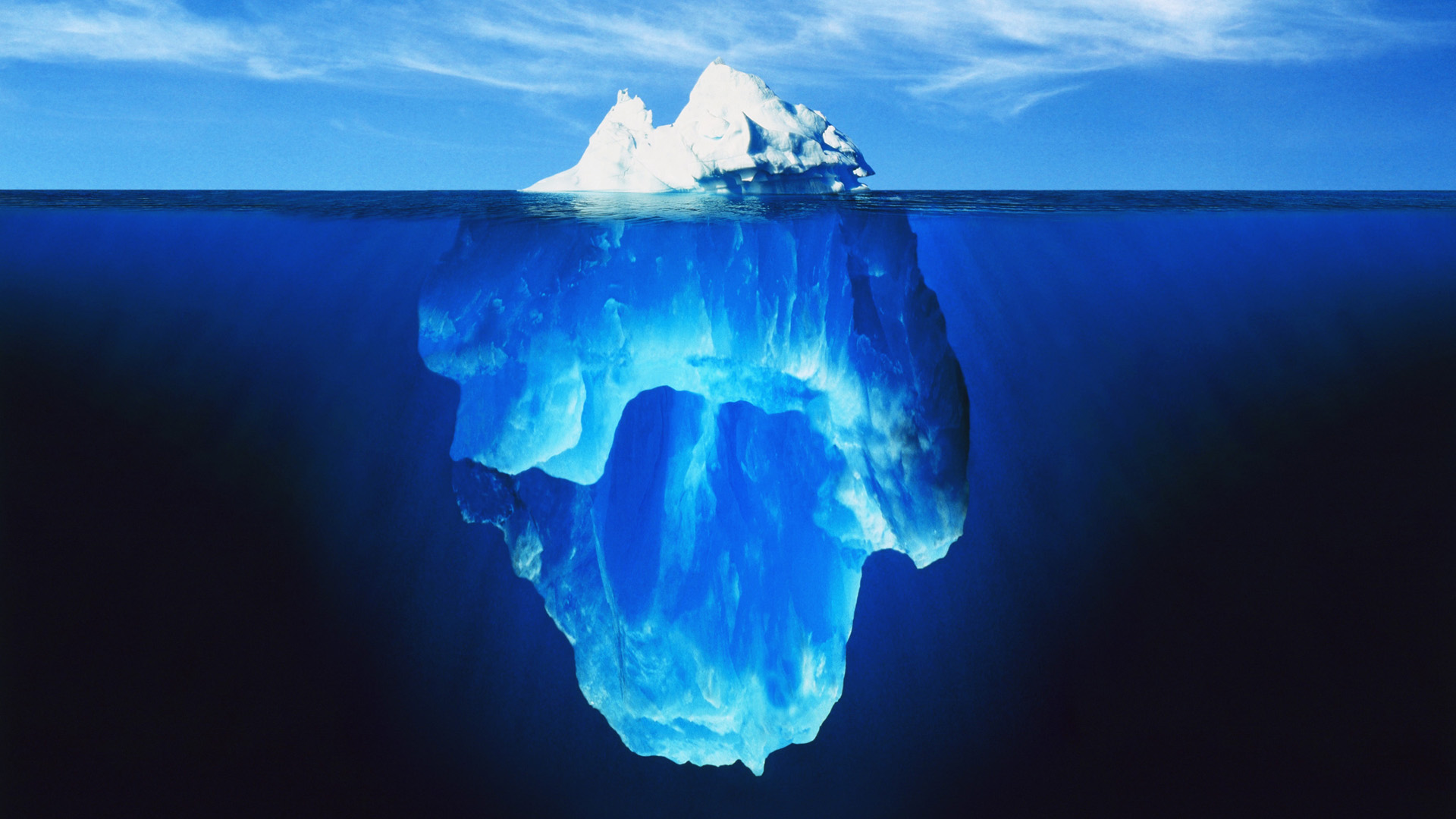 The Virtual Filesystem Abstraction
CS 161: Lecture 9
3/3/2025
One Abstraction to Rule Them All
In Unix-derived OSes, user-level code often interacts with important resources via the file abstraction
Ex: An actual file like /home/alice/data.txt
Ex: A pipe created by pipe(int pipefd[2])
Ex: A raw storage device like /dev/sda
In Linux, many devices are accessible via the /dev directory
Ex: A raw storage device like /dev/sda
Ex: A terminal like /dev/tty, which represents the terminal for the current process
Ex: The shell command echo hello > /dev/tty will write “hello” to the terminal
A shell interacts with a terminal to receive user input and display results
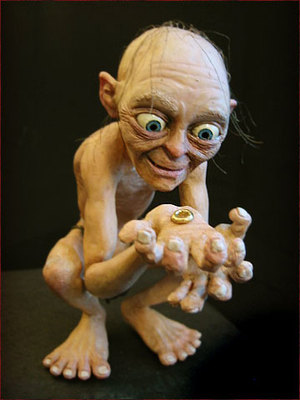 int main() {
    char buf[128];
    int fd;

    memset(buf, ‘\0’, sizeof(buf));
    fd = open("foo.txt", O_RDONLY);
    read(fd, buf, sizeof(buf) - 1);
    printf("%s\n", buf);
    close(fd);
    return 0;
}
[Speaker Notes: After a call to pipe(pipefd), the read end of the pipe is pipefd[0], and the write end is pipefd[1].

[A storage device path like /dev/sda1 refers to the first partition of the disk /dev/sda.
Ref: https://unix.stackexchange.com/questions/392701/drive-name-what-is-the-correct-term-for-the-sda-part-of-dev-sda]

[Ref: "The UNIX Time-Sharing System" by Ritchie and Thompson is quite readable, and introduces a bunch of fundamental OS concepts like files, processes, and system calls. You can read the paper at https://dsf.berkeley.edu/cs262/unix.pdf.]]
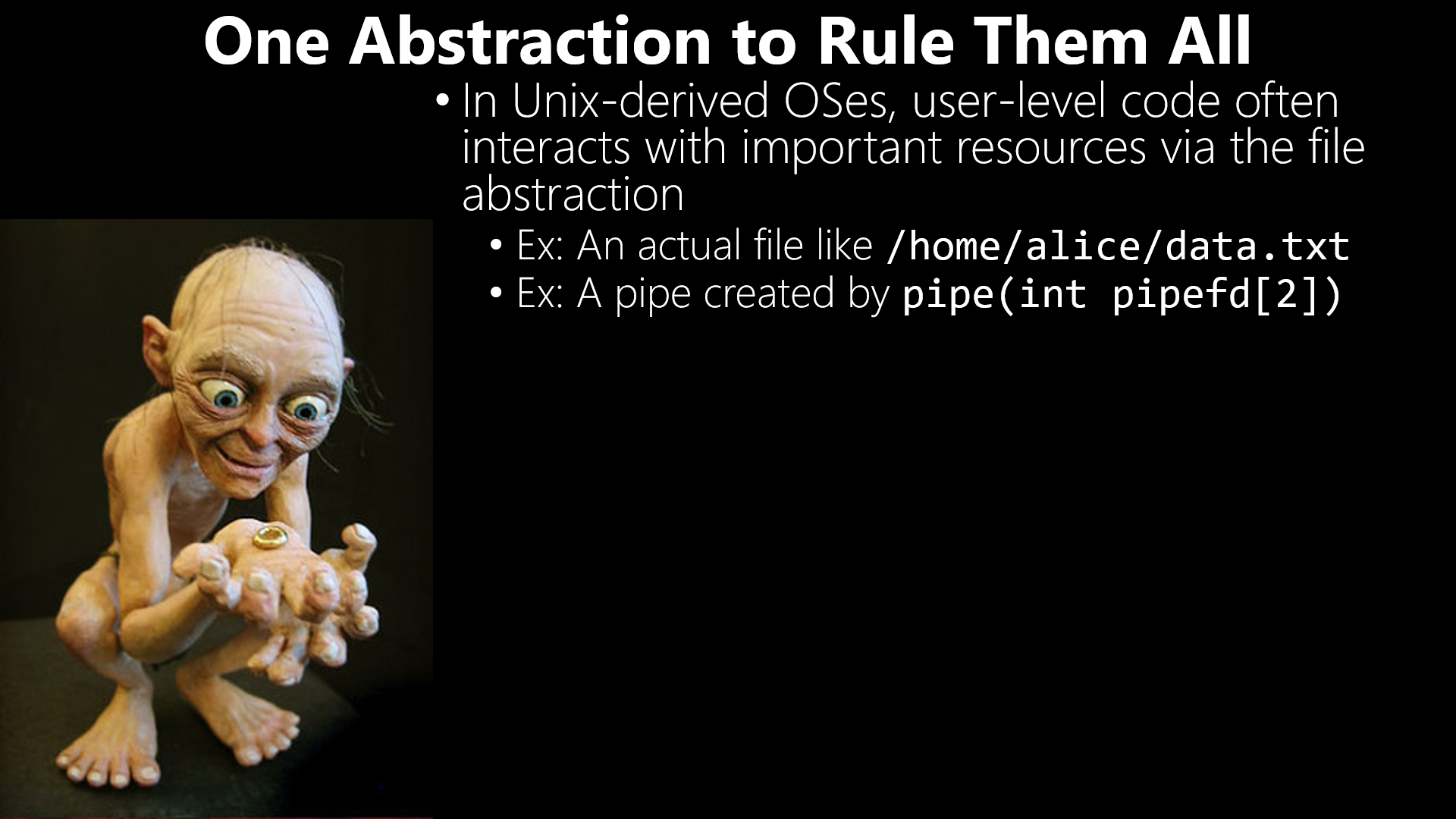 int main() {
    int p2c[2]; //Parent-to-child pipe
    char buf[1];
    char* msg = "hiya!";
    pipe(p2c);
    if (fork() == 0) { //Child
        close(p2c[1]); //Close writing end
        while (read(p2c[0], &buf, 1) > 0) {
            write(STDOUT_FILENO, &buf, 1);
        }
        write(STDOUT_FILENO, "\n", 1);
        close(p2c[0]);
    } else { //Parent
        close(p2c[0]); //Close reading end
        write(p2c[1], msg, strlen(msg));
        close(p2c[1]); //Makes child see EOF
        wait(NULL);    //Wait for child exit
    }
    return 0;
}
[Speaker Notes: [For a refresher about pipes, here’s the CS 161 discussion: CS 61 discussion of pipes: https://cs61.seas.harvard.edu/site/2021/Section11/]]
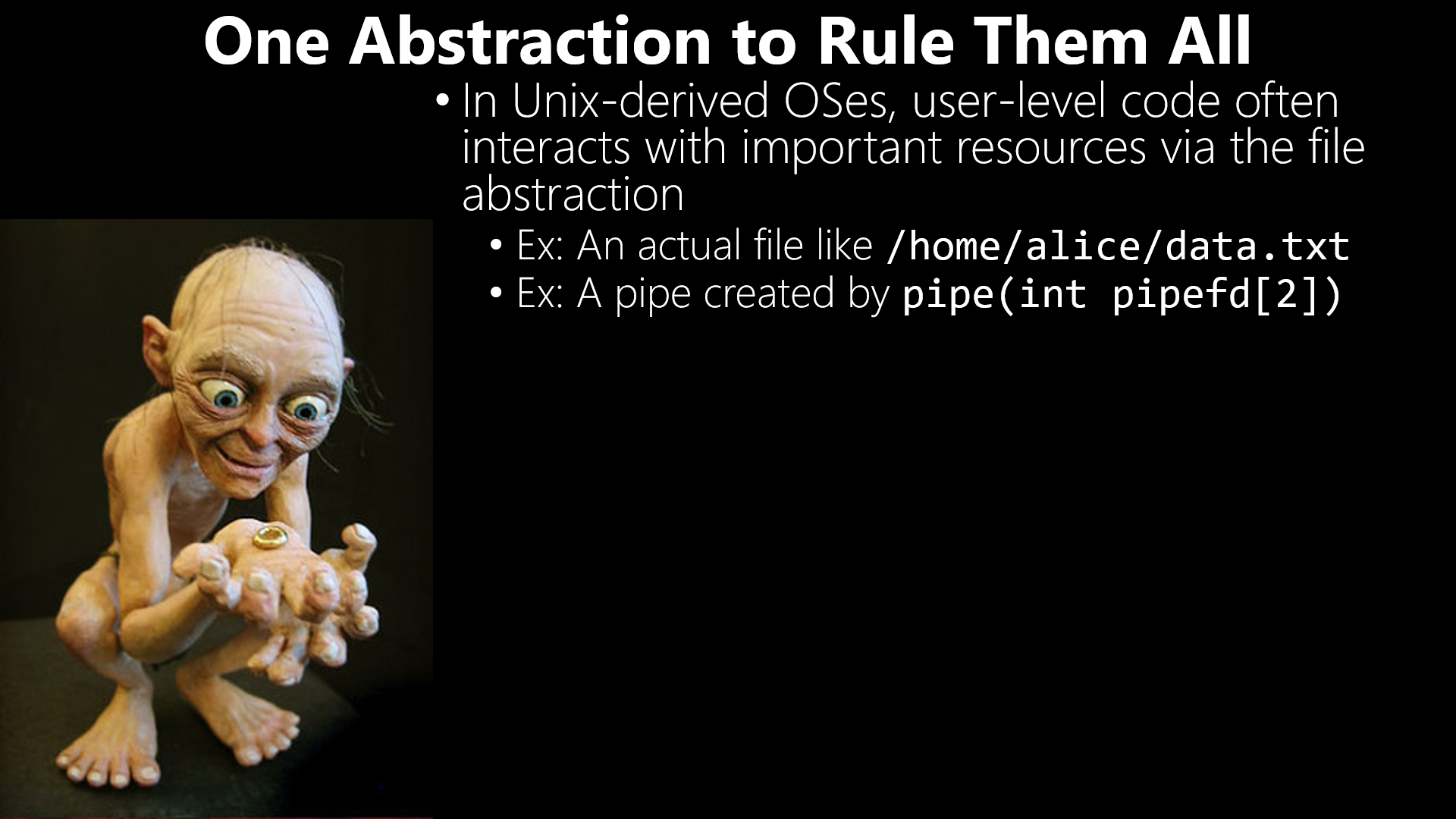 int main() {
    int p2c[2]; //Parent-to-child pipe
    char buf[1];
    char* msg = "hiya!";
    pipe(p2c);
    if (fork() == 0) { //Child
        close(p2c[1]); //Close writing end
        while (read(p2c[0], &buf, 1) > 0) {
            write(STDOUT_FILENO, &buf, 1);
        }
        write(STDOUT_FILENO, "\n", 1);
        close(p2c[0]);
    } else { //Parent
        close(p2c[0]); //Close reading end
        write(p2c[1], msg, strlen(msg));
        close(p2c[1]); //Makes child see EOF
        wait(NULL);    //Wait for child exit
    }
    return 0;
}
One Abstraction to Rule Them All
In Unix-derived OSes, user-level code often interacts with important resources via the file abstraction
Ex: An actual file like /home/alice/data.txt
Ex: A pipe created by pipe(int pipefd[2])
Ex: A raw storage device like /dev/sda
In Linux, many devices are accessible via the /dev directory
Ex: A raw storage device like /dev/sda
Ex: A terminal like /dev/tty, which represents the terminal for the current process
Ex: The shell command echo hello > /dev/tty will write “hello” to the terminal
A shell interacts with a terminal to receive user input and display results
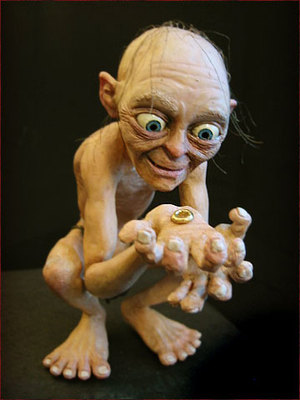 int raw_disk_fd = open("/dev/sda",
                       O_RDWR);
char* str = "CS 1610 4EVA";
write(raw_disk_fd, str, strlen(str));
close(fd);
[Speaker Notes: After a call to pipe(pipefd), the read end of the pipe is pipefd[0], and the write end is pipefd[1].

[A storage device path like /dev/sda1 refers to the first partition of the disk /dev/sda.
Ref: https://unix.stackexchange.com/questions/392701/drive-name-what-is-the-correct-term-for-the-sda-part-of-dev-sda]]
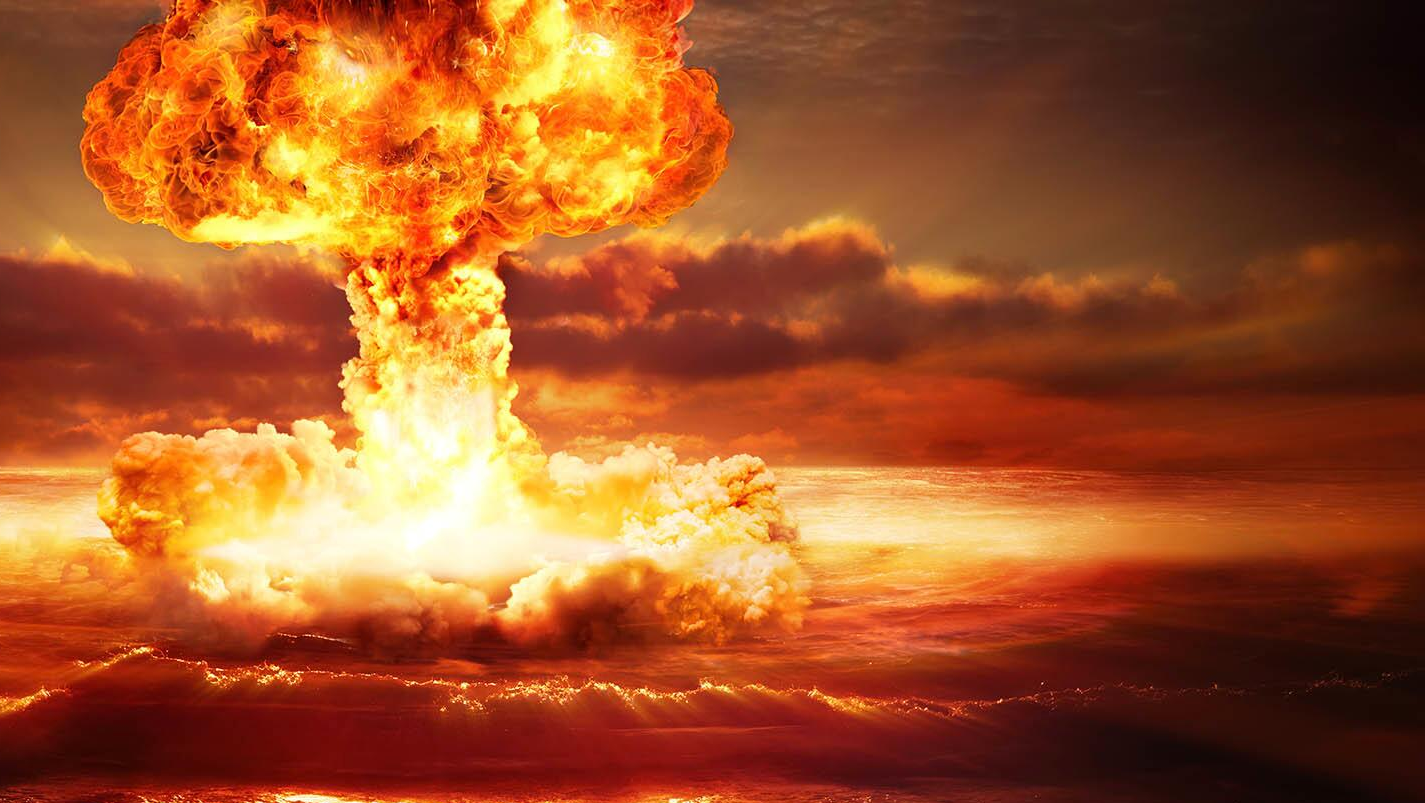 int raw_disk_fd = open("/dev/sda",
                       O_RDWR);
char* str = “CS 1610 4EVA”;
write(raw_disk_fd, str, strlen(str));
close(fd);
DO NOT TRY THIS AT HOME
One Abstraction to Rule Them All
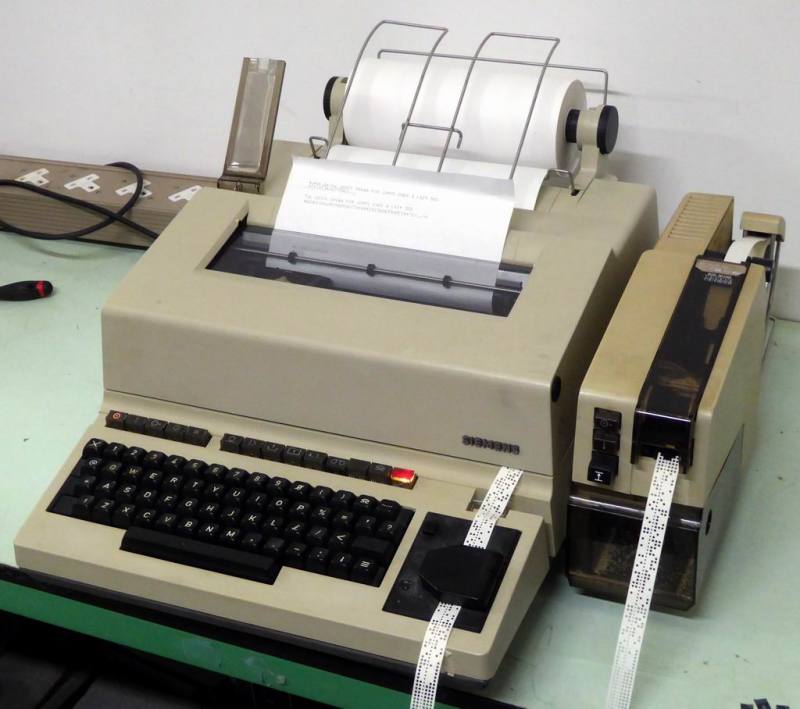 In Unix-derived OSes, user-level code often interacts with important resources via the file abstraction
Ex: An actual file like /home/alice/data.txt
Ex: A pipe created by pipe(int pipefd[2])
Ex: A raw storage device like /dev/sda
In Linux, many devices are accessible via the /dev directory
Ex: A raw storage device like /dev/sda
Ex: A terminal like /dev/tty, which represents the terminal for the current process
Ex: The shell command echo hello > /dev/tty will write “hello” to the terminal (i.e., the console)
A shell interacts with a terminal to receive user input and display results
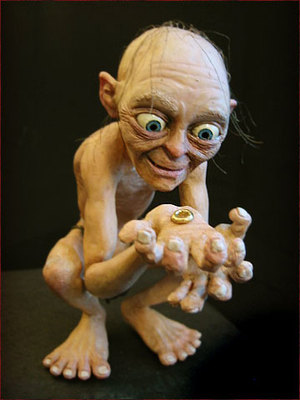 A physical teletypewriter (“TTY”)
[Speaker Notes: “TTY” is an abbreviation for “teletypewriter.” A teletypewriter is basically a keyboard, a physical printer, and some type of cable that allows messages to be exchanged with other devices. Back in the old days, a user exchanged data with a computer using a teletypewriter.

Mention that in Chickadee, there’s a separate console for displaying output, and a keyboard state for reading characters. A Linux terminal file provides an interface that performs both functions: reading from the terminal returns keyboard state, and writing to the terminal updates the display

[Refs for terminals: https://unix.stackexchange.com/questions/4126/what-is-the-exact-difference-between-a-terminal-a-shell-a-tty-and-a-con
                               https://stackoverflow.com/questions/8514735/what-is-special-about-dev-tty
                               http://www.linusakesson.net/programming/tty/index.php]]
The Virtual File System (VFS) Interface
In The Olden Days, an OS could only use a single, baked-in file system
The VFS interfaces defines an abstract, generic interface that a file system should present to the OS
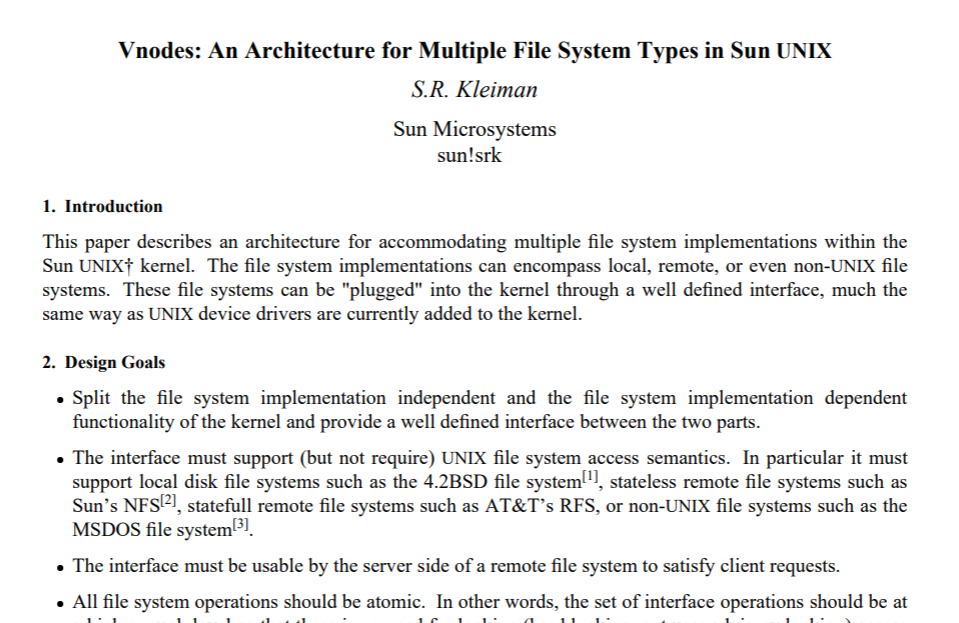 A specific file system has to implement the VFS methods
The OS only interacts with the file system through those VFS methods
In a modern OS, the VFS abstractions can also encapsulate “file systems” that don’t involve a disk
Ex: Pipes use a pure in-memory buffer
[Speaker Notes: [Aside: The exclamation mark in “sun!srk” indicates that S.R. Kleiman was using a email service that was built atop the UUCP protocol. In that protocol, email addresses were of the form <machine name>!<user name>. Ref: https://en.wikipedia.org/wiki/UUCP#Mail_routing]]
VFS: A High-level View
Application code
fwrite()
libc
write()
User
Kernel
System call dispatch
vfs_write()
VFS interface
ext4_write()
btrfs_write()
tty_write()
nfs_write()
ext4
btrfs
NFS
tty
VFS: A High-level View
Application code
Why use libc instead of directly invoking system calls?
fwrite()
libc
Portability: libc isn’t OS-specific
Convenience: libc can make programming easier
Some libc calls have simpler semantics than the underlying system calls
write()
User
Kernel
System call dispatch
vfs_write()
VFS interface
ext4_write()
btrfs_write()
tty_write()
nfs_write()
ext4
btrfs
NFS
tty
[Speaker Notes: [Ref: https://courses.cs.washington.edu/courses/cse333/20su/lectures/lec-07/07-posix-20su.pdf
        https://utcc.utoronto.ca/%7Ecks/space/blog/unix/SbrkVersusMmap
]]
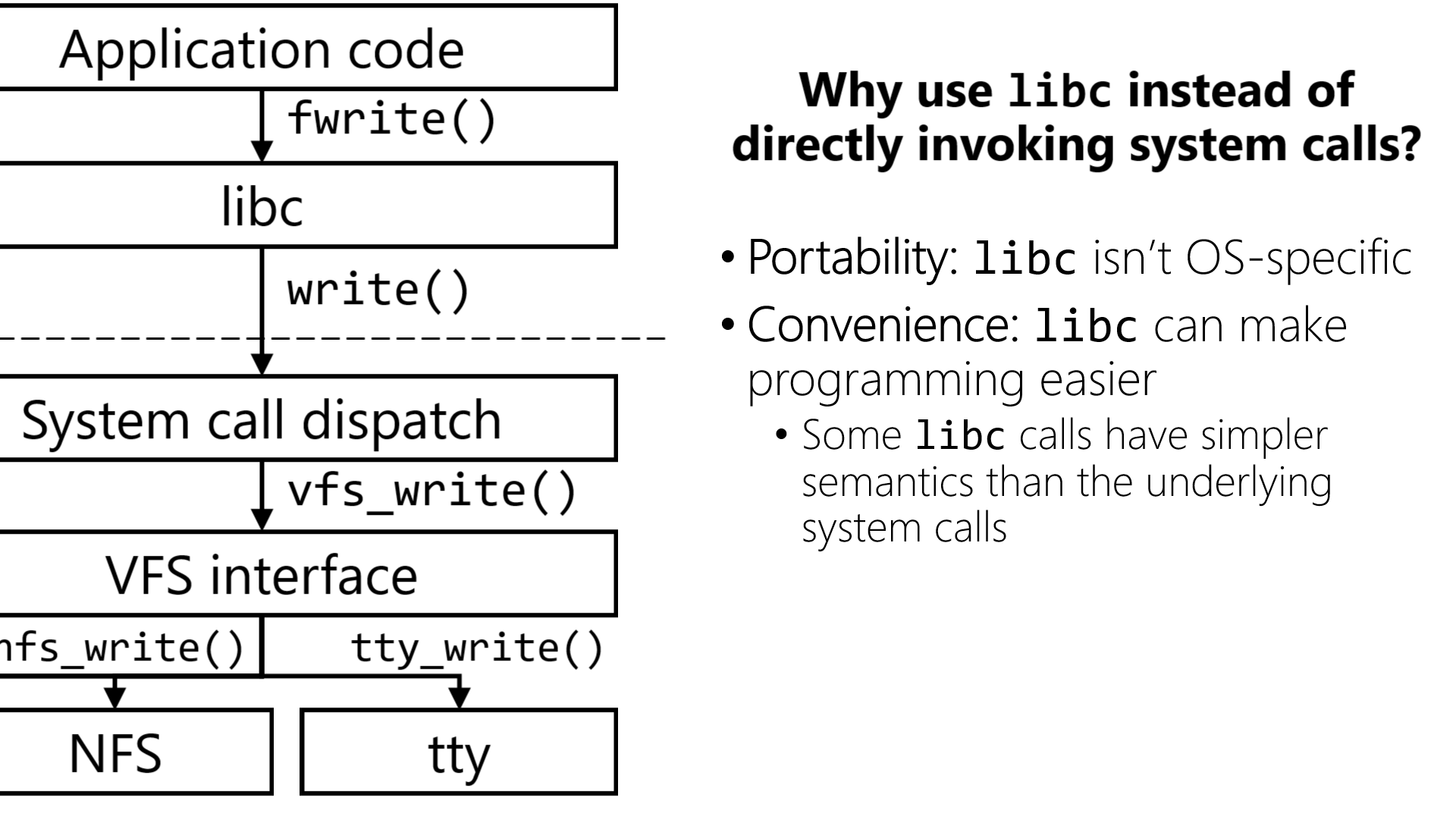 Low canonical
virtual memory
Stack
Changed by mmap() and munmap()
The “break” changed by sbrk()
Heap
malloc()/new and free()/delete hide the complexity of heap-related system calls like sbrk(), mmap(), and munmap()!
Static data
Code
[Speaker Notes: malloc()/new() typically uses the sbrk region for small allocations, and mmap()’ed regions for large (e.g., 8 MB) allocations.

[Note that, strictly speaking, new and delete are not defined by libc, but rather by a C++ standard library like libc++. See here for a list of common C++ libraries:
     https://en.wikipedia.org/wiki/C%2B%2B_Standard_Library
Note that a C++ library like LLVM’s libc++ may or may not use functionality defined by a libc library; the implementers of a C++ library choose the C++ library is internally implemented!]
[Ref: [1] https://utcc.utoronto.ca/%7Ecks/space/blog/unix/SbrkVersusMmap
        [2] https://man7.org/linux/man-pages/man3/malloc.3.html
]]
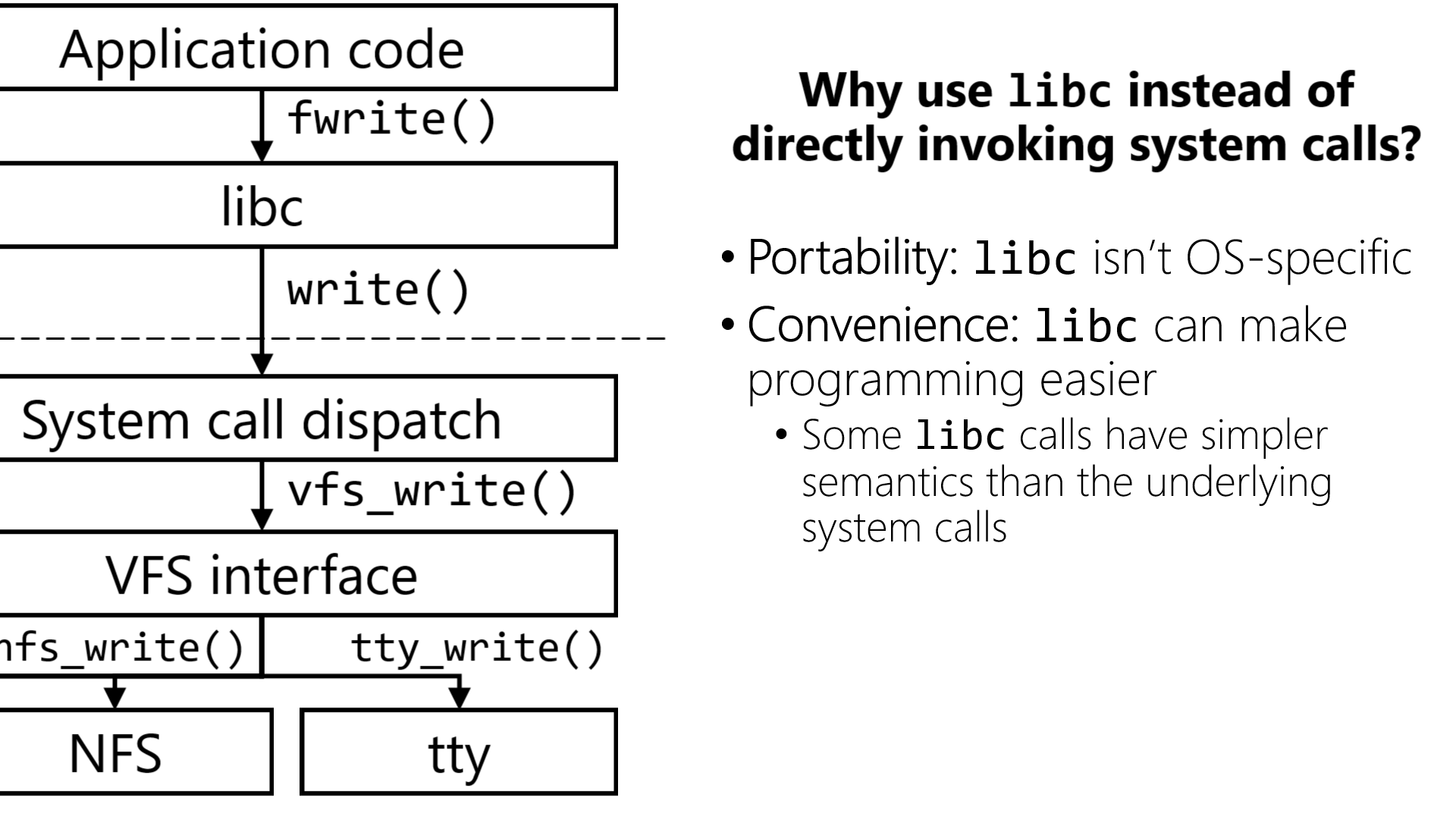 Portability: libc isn’t OS-specific
Convenience: libc can make programming easier
Some libc calls have simpler semantics than the underlying system calls
libc automatically buffers file IO
Prefetches for reads
Batching for writes
Case study: Linux’s “vnode”
//Linux’s include/linux/fs.h
struct file_operations {
    int (*open) (struct inode *, struct file *);
    ssize_t (*read) (struct file *, char __user *,
                     size_t, loff_t *);
    ssize_t (*write) (struct file *, const char __user *, 
                      size_t, loff_t *);
    loff_t (*llseek) (struct file *, loff_t, int);
    int (*flush) (struct file *, fl_owner_t id);
    //...other stuff...
} __randomize_layout;
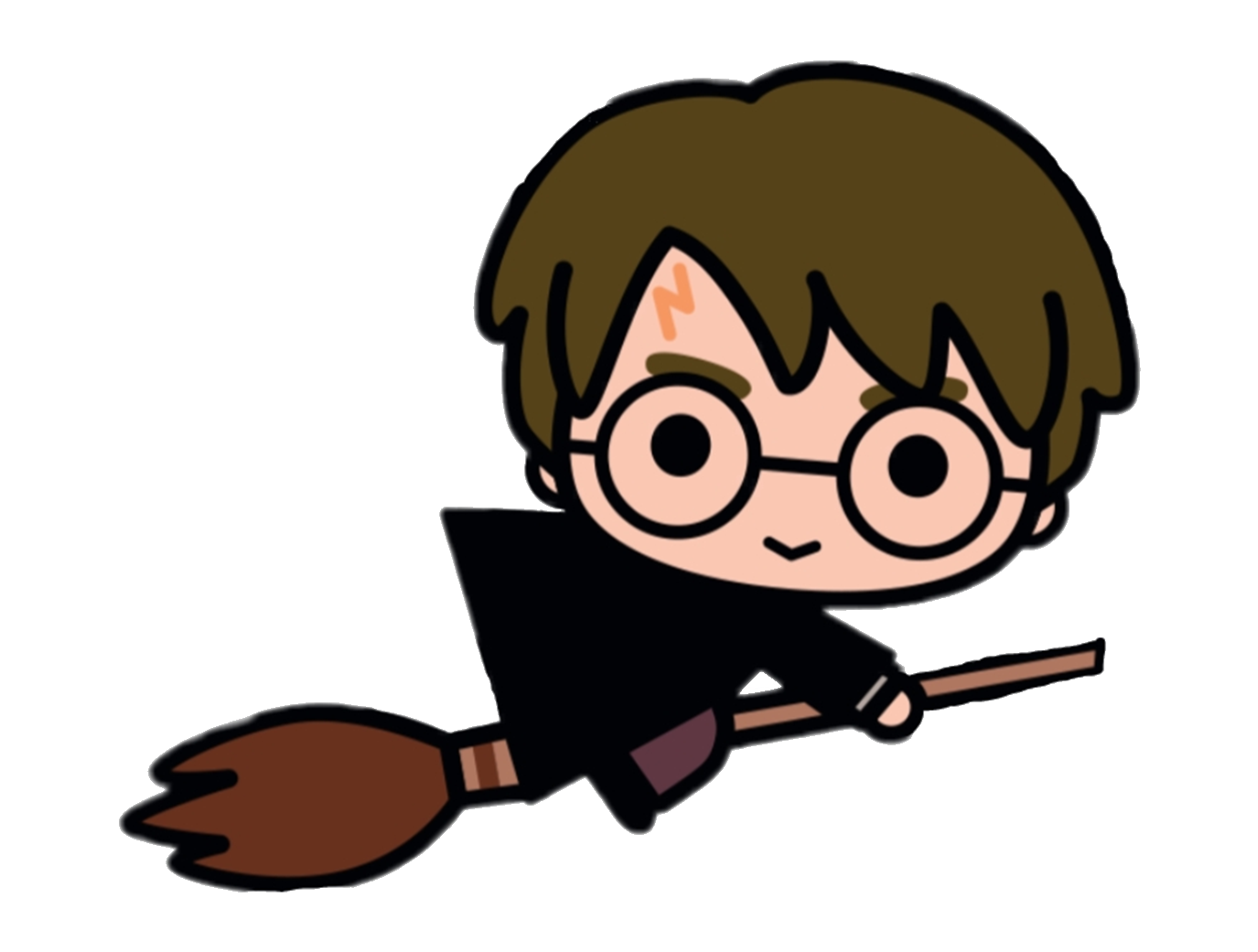 Instructs gcc to generate different field offsets during each compilation!
[Speaker Notes: [Ref: https://github.com/torvalds/linux/blob/master/include/linux/fs.h
        https://lwn.net/Articles/722293/]]
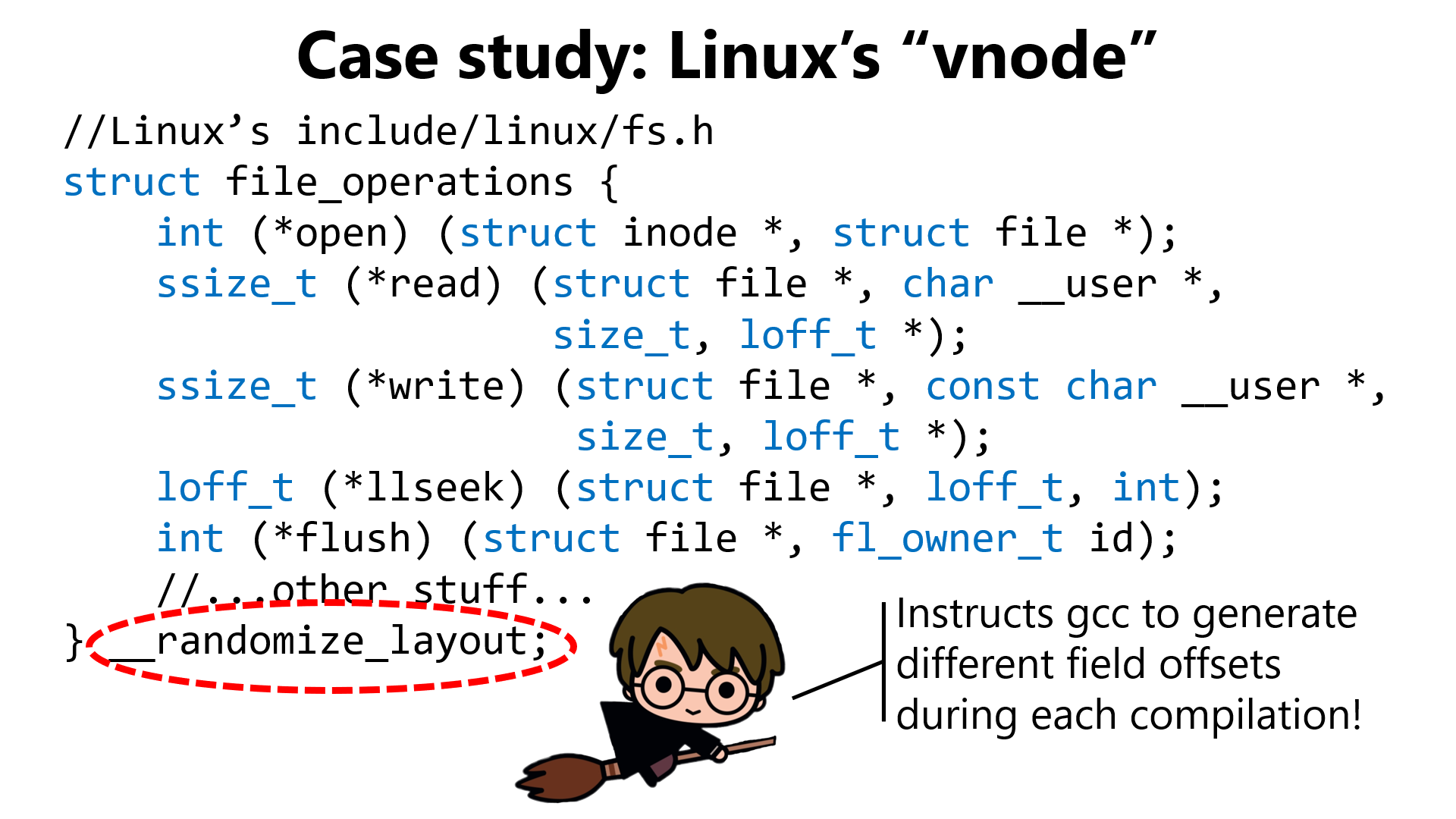 Compilation 3
struct file_operations
Compilation 2
struct file_operations
*flush
*llseek
*open
*llseek
*write
*read
Compilation 1
*write
*flush
*write
*read
*open
*llseek
...
...
...
...
...
...
...
...
...
...
...
...
...
...
...
*open
*read
*flush
struct file_operations
//Chickadee’s kernel.hh
struct proc {
   pid_t id_;                    //0(this)
   regstate* regs_;              //8(this)
   yieldstate* yields_;          //16(this)
   std::atomic<int> pstate_;     //24(this)
   x86_64_pagetable* pagetable_; //32(this)
   //...other stuff...
};
The buf and buf_len arguments are controlled by untrusted user-level code!
//Imagine that Chickadee added a new syscall . . .
case SYSCALL_VOLDEMORT: {
  //A user-level program invokes 
  //   syscall_voldemort(void* buf, size_t buf_len)
  //to copy proc::id_ into the provided user-level buf.
  memcpy(reinterpret_cast<void*>(regs->reg_rdi), //dst
         this, //src
         reinterpret_cast<size_t>(regs->reg_rsi));
                               //num bytes to copy
   return 0;
};
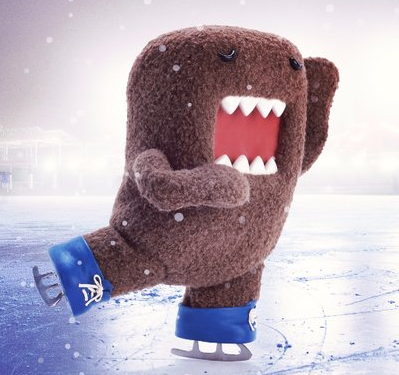 Should be min(sizeof(id_), ...)!
Need to validate buf—e.g., is it nullptr? Does it point to valid user-level memory?
[Speaker Notes: We provide the `this` pointer as the src argument to memcpy() .The reason is that the `proc::id_` field is the first field in `struct proc`. So, a pointer to a `struct proc` also points to the beginning of the `proc::id_` field.

Now you understand why, in pset3, we ask you to validate user-provided pointers that are passed to the kernel!]
//Chickadee’s kernel.hh
struct proc {
   pid_t id_;                    //0(this)
   regstate* regs_;              //8(this)
   yieldstate* yields_;          //16(this)
   std::atomic<int> pstate_;     //24(this)
   x86_64_pagetable* pagetable_; //32(this)
   //...other stuff...
};
The buf and buf_len arguments are controlled by untrusted user-level code!
//Imagine that Chickadee added a new syscall . . .
case SYSCALL_VOLDEMORT: {
  //A user-level program invokes 
  //   syscall_voldemort(void* buf, size_t buf_len)
  //to copy proc::id_ into the provided user-level buf.
  memcpy(reinterpret_cast<void*>(regs->reg_rdi), //dst
         this, //src
         reinterpret_cast<size_t>(regs->reg_rsi));
                               //num bytes to copy
   return 0;
};
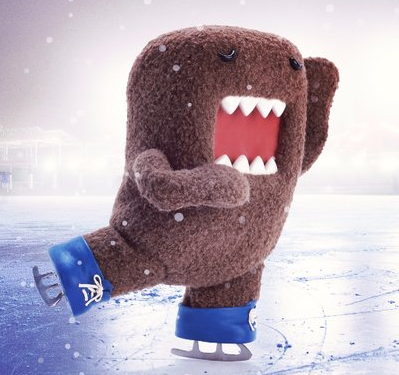 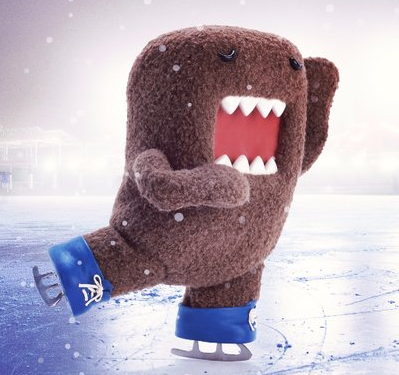 Read vulnerability: Passing buf_len=40 allows user-level code to read the first five fields of struct proc into a user-level buffer!
[Speaker Notes: Indeed, by passing in larger values for buf_len, the user-level code can read larger amounts of kernel memory!]
//Chickadee’s kernel.hh
struct proc {
   pid_t id_;                    //0(this)
   regstate* regs_;              //8(this)
   yieldstate* yields_;          //16(this)
   std::atomic<int> pstate_;     //24(this)
   x86_64_pagetable* pagetable_; //32(this)
   //...other stuff...
};
void cpustate::schedule(proc* yielding_from) {
    //Find a runnable process, then . . .
    set_pagetable(current_->pagetable_);
    current_->resume(); // does not return
}
The buf and buf_len arguments are controlled by untrusted user-level code!
//Imagine that Chickadee added a new syscall . . .
case SYSCALL_VOLDEMORT: {
  //A user-level program invokes 
  //   syscall_voldemort(void* buf, size_t buf_len)
  //to copy proc::id_ into the provided user-level buf.
  memcpy(reinterpret_cast<void*>(regs->reg_rdi), //dst
         this, //src
         reinterpret_cast<size_t>(regs->reg_rsi));
                               //num bytes to copy
   return 0;
};
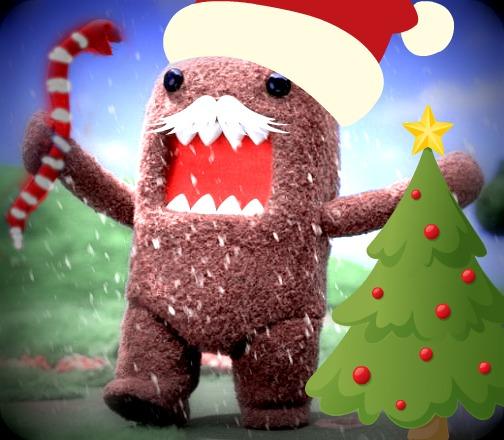 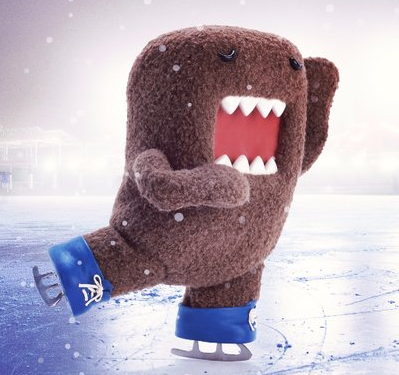 Write vulnerability: Setting buf=32(this) and buf_len=8 allows user-level code to overwrite the page table pointer with the bytes in id_!
Something insane will happen at some point
[Speaker Notes: Overwriting proc::pagetable_ doesn’t write to the special %cr3 register; so, overwriting proc::pagetable_ won’t immediately change the address space that the code executes in. However, in cpustate::schedule(), the page table for the current process is restored using the value in proc::pagetable_. So, it’s possible that, if malicious user process X sets overwrites its proc::pagetable_pointer with random junk, then the system will likely crash when the page table is switched (e.g., because pagetable_pointer isn’t an aligned value when interpreted as a memory address, causing the write to %cr3 to fail). There are some more interesting cases that you can think about in your free time :-D.]
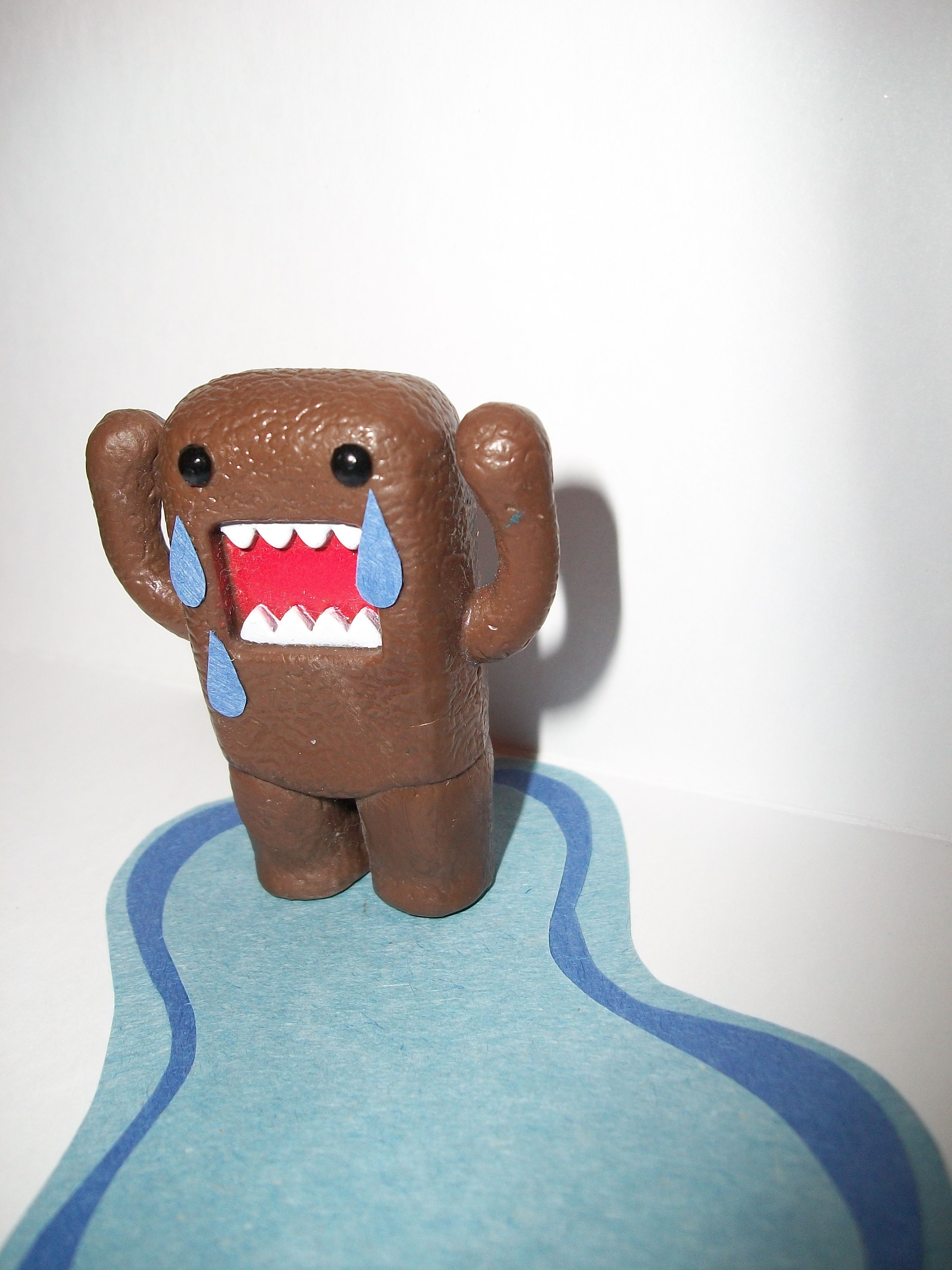 Case study: Linux’s “vnode”
Makes it harder for malicious code to read and write known values at known offsets!
//Linux’s include/linux/fs.h
struct file_operations {
    int (*open) (struct inode *, struct file *);
    ssize_t (*read) (struct file *, char __user *,
                     size_t, loff_t *);
    ssize_t (*write) (struct file *, const char __user *, 
                      size_t, loff_t *);
    loff_t (*llseek) (struct file *, loff_t, int);
    int (*flush) (struct file *, fl_owner_t id);
    //...other stuff...
} __randomize_layout;
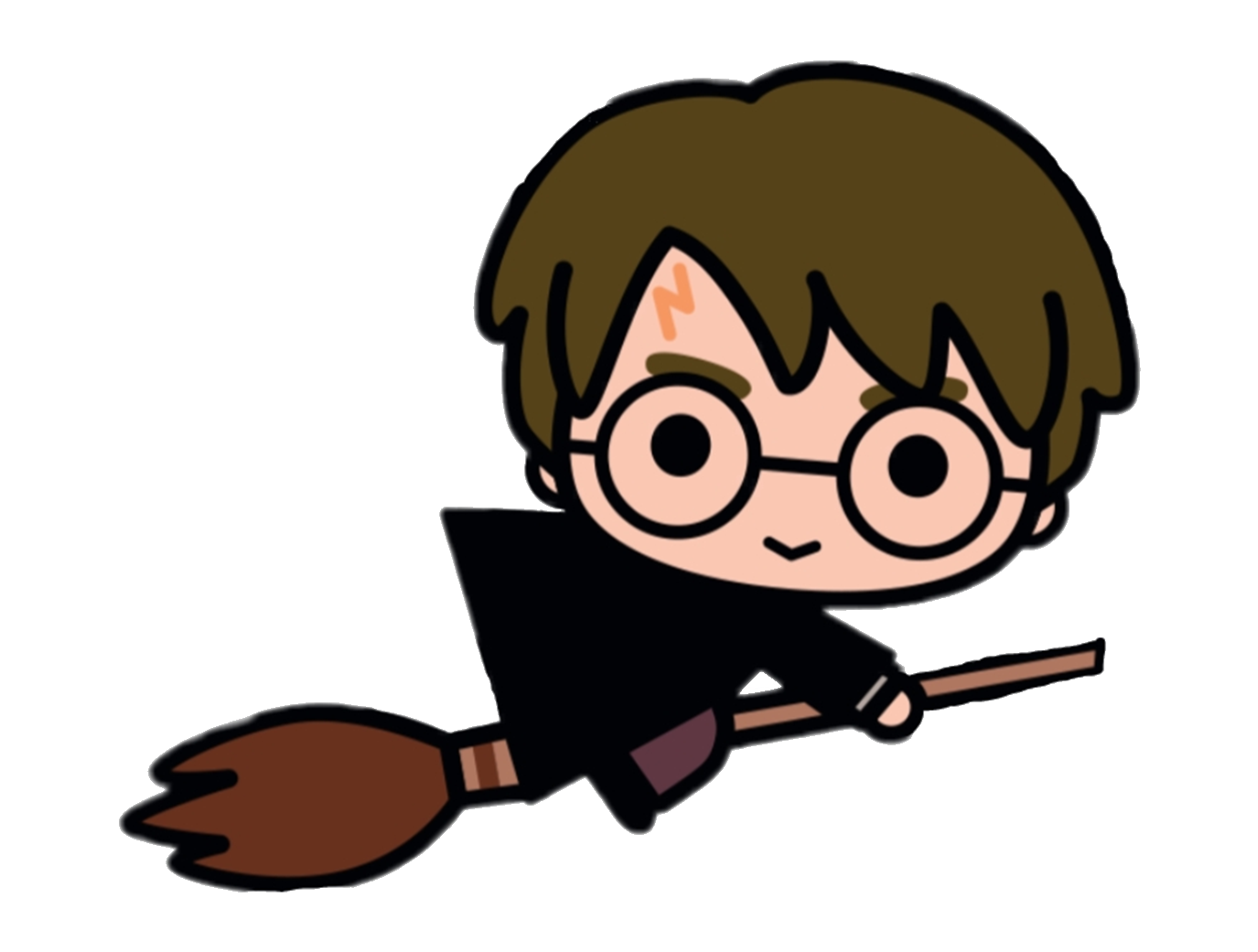 Instructs gcc to generate different field offsets during each compilation!
[Speaker Notes: Randomizing a struct’s layout makes these kinds of attacks harder!]
VFS: A High-level View
Application code
fwrite()
libc
write()
User
Kernel
System call dispatch
vfs_write()
VFS interface
ext4_write()
btrfs_write()
tty_write()
nfs_write()
ext4
btrfs
NFS
tty
Suppose that a process has two disk files open (one for reading, one for writing) . . .
Per-process File Metadata
struct proc
Each process is associated with a file descriptor table
A file descriptor (e.g., that’s returned by open(“/etc/file.txt”, O_RDWR)) is an index into the local process’s table
A valid file descriptor points to an entry in the system-wide open file table
A valid open file descriptor points to a vnode instance for the associated open file
Terminal IO receives special treatment
By convention, file descriptors 0 (stdin), 1 (stdout), and 2 (stderr) refer to the process’s terminal file
In Chickadee’s pset3, this means that 0, 1, and 2 should point to the open file descriptor for the vnode belonging to the “keyboard+console” file
Other fields
Eight-entry fd table
Ref count
Ref count
Ref count
Ref count
Perms
Perms
Perms
Perms
Offset
Offset
Offset
Offset
Vnode
Vnode
Vnode
Vnode
Four-entry open file table
3
1
1
0
5
9
r/w
w
r
struct file_vnode:public vnode
struct kb_c_vnode:public vnode
ssize_t read(…)
ssize_t write(…)
ssize_t read(…)
ssize_t write(…)
Code for
struct file_vnode:public vnode
Code for
struct kb_c_vnode:public vnode
[Speaker Notes: [In Chickadee, a vnode for a file will only have one incoming reference from the open file table, although multiple vnodes may refer to the same underlying per-file inode. The meaning of an inode will become clearer in pset4!]

[You might wonder why there would ever be more than one instance of a particular vnode type, if every instance of the vnode provides the same interfaces. For example, every file_vnode provides the same methods for read(), write(), and so on, so why not only have one instance of file_vnode that is pointed to by every file descriptor corresponding to a file? The answer is that a vnode may contain additional state besides function pointers, e.g., a spinlock! This idea will become clearer in pset3 and pset4.]

[For Chickadee’s pset3, students only need to implement support for a modestly-sized file descriptor table, e.g., 32 entries.]

[Ref: https://www.usna.edu/Users/cs/wcbrown/courses/IC221/classes/L09/Class.html
        https://stackoverflow.com/questions/5284062/two-file-descriptors-to-same-file
]]
Handling File Descriptors in fork()
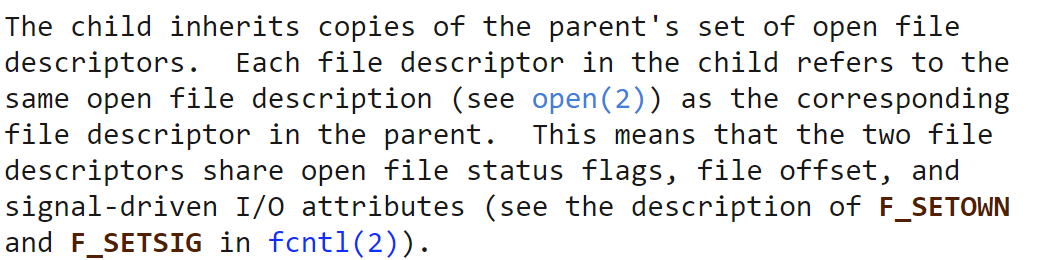 File descriptor inheritance is a useful way for a parent to pass information to a child
Ex: A parent makes a pipe (i.e., a pair of pipe file descriptors) and then forks a child, sending commands via the write end
Ex: A parent may open a network connection (i.e., a socket file descriptor) and fork a child to deal with the connection
[Speaker Notes: [Ref: https://man7.org/linux/man-pages/man2/fork.2.html]]
Example: A fork()’ing Network Server
int listen_sock = socket(...);
bind(.../*Port 80: web server!*/);
listen(listen_sock, ...);
while(true){
    int client_sock = accept(listen_sock, ...);
    if(fork() == 0){ //Child
        //Exchange data with client.
        close(listen_sock);
        handle_client(client_sock);
        close(client_sock);
        exit(0); //So child doesn’t continue
                 //the loop!
    }else{ //Parent
        close(client_sock);
    }
}
struct proc:
parent
struct sock_vnode
(listen_sock)
struct sock_vnode
(client_sock)
Example: A fork()’ing Network Server
int listen_sock = socket(...);
bind(.../*Port 80: web server!*/);
listen(listen_sock, ...);
while(true){
    int client_sock = accept(listen_sock, ...);
    if(fork() == 0){ //Child
        //Exchange data with client.
        close(listen_sock);
        handle_client(client_sock);
        close(client_sock);
        exit(0); //So child doesn’t continue
                 //the loop!
    }else{ //Parent
        close(client_sock);
    }
}
struct proc:
child
struct proc:
parent
struct sock_vnode
(listen_sock)
struct sock_vnode
(client_sock)
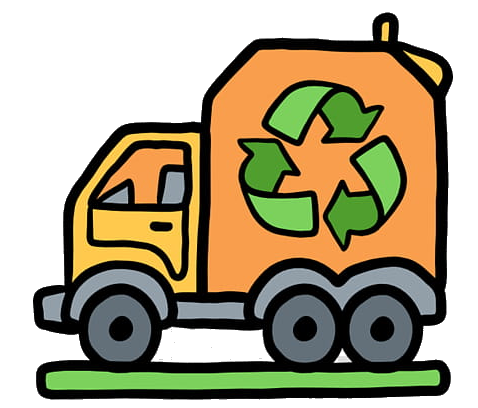 Kernel can safely delete the vnode!
Is Concurrency Always a Good Idea?
Concurrency allows a program to leverage multiple CPUs
Ex: Creating a new kernel-visible thread via pthread_create()
Ex: Creating a new address space and kernel-visible thread (e.g., via fork())
However, concurrency is not free!
Creating the new thread or process takes time
The kernel needs to store in-memory bookkeeping data for each thread and address space
Context-switching takes time, and pollutes the TLB and L* caches
Even if a program must handle many file descriptors, true concurrency may not be necessary if, at any given moment, only a small number of file descriptors are ready
Linux’s epoll() to the rescue!
#define MAX_EVENTS 10
struct epoll_event ev, events[MAX_EVENTS];
int listen_sock, client_sock, nfds, epollfd;

//Elided code: set up a **non-blocking**
//listen_sock using socket(), bind(),
//and listen().

epollfd = epoll_create();
ev.events = EPOLLIN; //Notify us when file
                     //descriptors are ready
                     //for reading.
ev.data.fd = listen_sock;
epoll_ctl(epollfd, EPOLL_CTL_ADD,
          listen_sock, &ev);
#define MAX_EVENTS 10
struct epoll_event ev, events[MAX_EVENTS];
int listen_sock, client_sock, nfds, epollfd;

//Elided code: set up a **non-blocking**
//listen_sock using socket(), bind(),
//and listen().

epollfd = epoll_create();
ev.events = EPOLLIN; //Notify us when file
                     //descriptors are ready
                     //for reading.
ev.data.fd = listen_sock;
epoll_ctl(epollfd, EPOLL_CTL_ADD,
          listen_sock, &ev);

while (true) {
    //Blocks until at least one file descriptor
    //(but no more than MAX_EVENTS) can be read
    //without blocking.
    nfds = epoll_wait(epollfd, events, MAX_EVENTS);
    
    for (int n = 0; n < nfds; n++) {
        if (events[n].data.fd == listen_sock) {
            client_sock = accept(listen_sock,
                                 /*etc*/);
            make_non_blocking(client_sock);
            ev.events = EPOLLIN | /*other stuff*/;
            ev.data.fd = client_sock;
            epoll_ctl(epollfd, EPOLL_CTL_ADD,
                      client_sock, &ev);
        } else {
            read_from_client(events[n].data.fd);
        }
    }
}
Linux’s epoll() allows a process to:
Register a bunch of file descriptors of interest
Block until any of those file descriptors are “ready” (e.g., can be read or written without blocking)
Internally, epoll() uses wait queues to notify a process!
The process is now waiting on the wait queues belonging to all the file descriptors that have been EPOLL_CTL_ADD’ed!
Kernel will call listen_sock’s VFS poll() method to register the socket’s wait queue with the epoll metadata that the kernel associates with the process.
[Speaker Notes: [Aside: Internally, Linux uses a red-black tree to track all of the file descriptors that have been EPOLL_CTL_ADDED for a particular process. A red-black tree guarantees that adding or removing a file descriptor will be guaranteed logarithmic time. [Strictly speaking, the tree doesn’t contain just file descriptors---each entry in the tree is a struct that contains (among other things) a file descriptor, a pointer to the associated open file object, and other stuff. Note that two different file descriptors may point to the same open file object, e.g., because of dup(). The red-black tree sorts the structs by the virtual address of the pointed-to open file object; ties are broken by comparing the file descriptor values.] Another neat thing about epoll() is that Linux implements it in a way that avoids the scalablity challenges of the older select() system call. See https://www.usenix.org/legacy/event/usenix99/full_papers/banga/banga_html/node3.html for a discussion of select() and its performance disadvantages. The basic problem is that select() scales linearly in the number of file descriptors to monitor; for example, when select() returns, the user-level code must iterate through all of the file descriptors to see which ones are ready. In contrast, epoll() only exposes the *ready* file descriptors to the user-level code. If you want to know more gore about how the kernel implements epoll(), see here:
	https://fd3kyt.github.io/posts/implementation-of-epoll/
	https://idndx.com/the-implementation-of-epoll-1/
	https://idndx.com/the-implementation-of-epoll-2/
	https://idndx.com/the-implementation-of-epoll-3/
	https://idndx.com/the-implementation-of-epoll-4/
]

[As described by https://man7.org/linux/man-pages/man2/epoll_ctl.2.html, epoll() supports notification of several types of events on file descriptors. The most important ones are EPOLLIN (indicating the a file descriptor can be read without blocking) and EPOLLOUT (indicating that the file descriptor can be written without blocking).]

[Example modified from https://man7.org/linux/man-pages/man7/epoll.7.html.]]